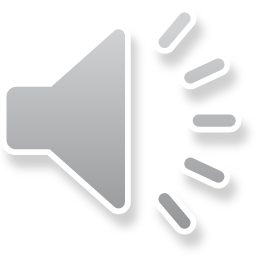 VÒNG QUAY 
MAY MẮN
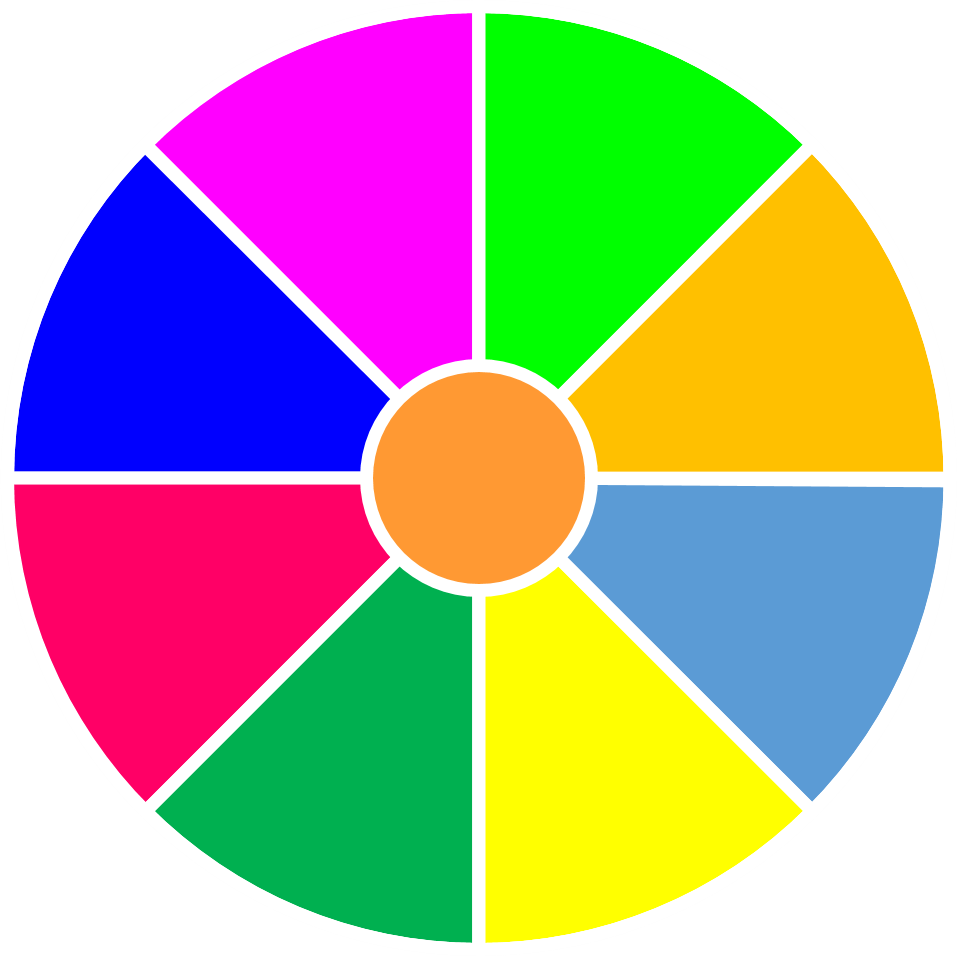 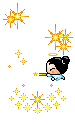 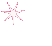 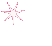 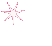 2
3
0
1
2
1
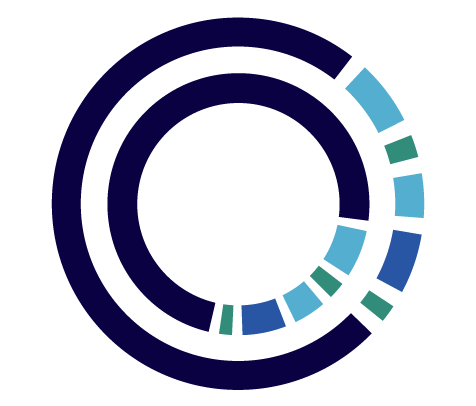 1
0
3
4
0
2
QUAY
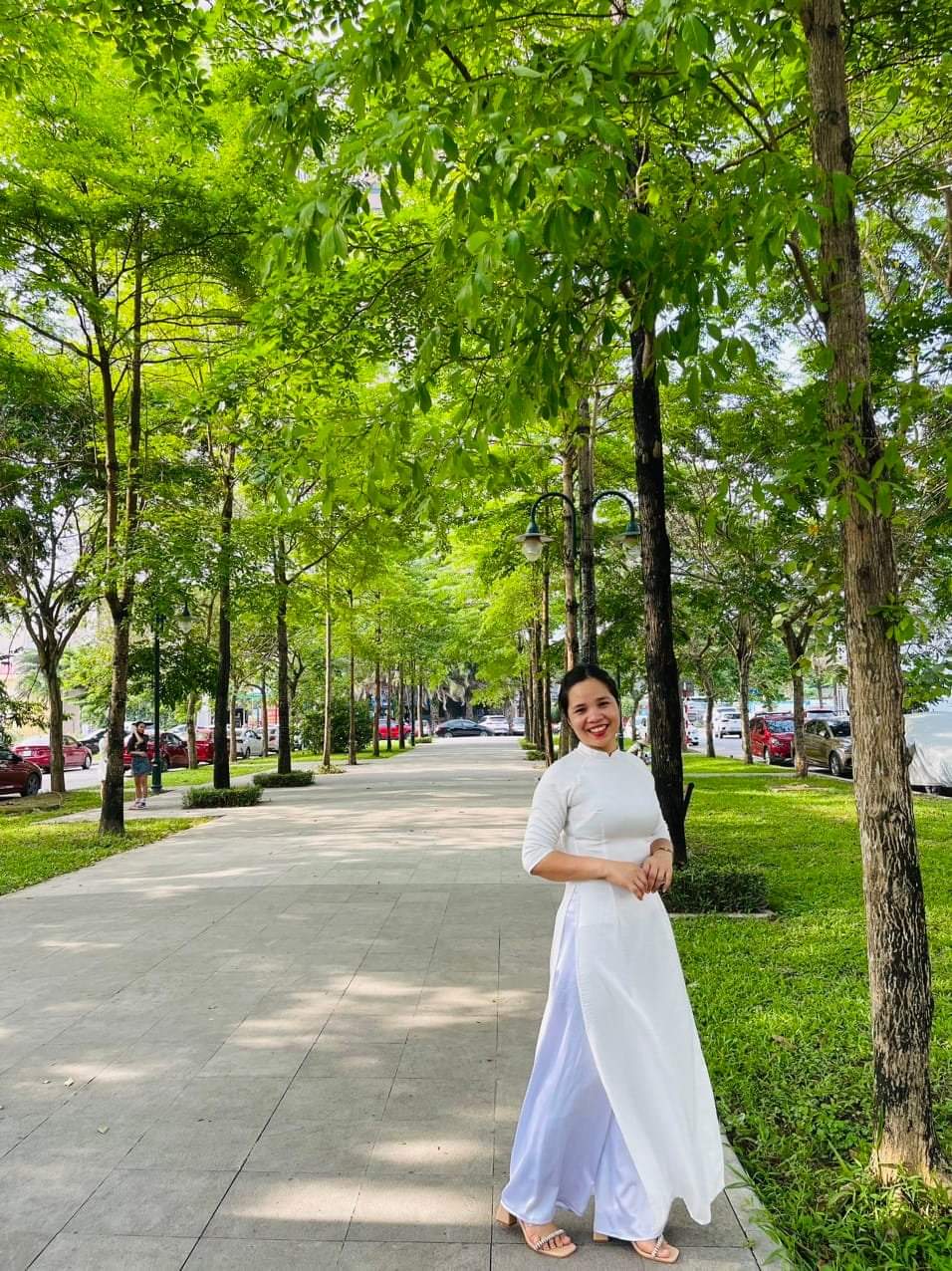 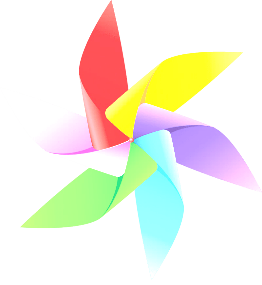 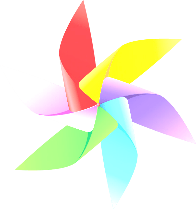 QUAY VỀ
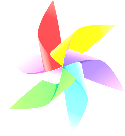 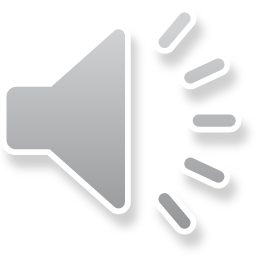 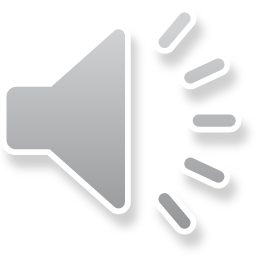 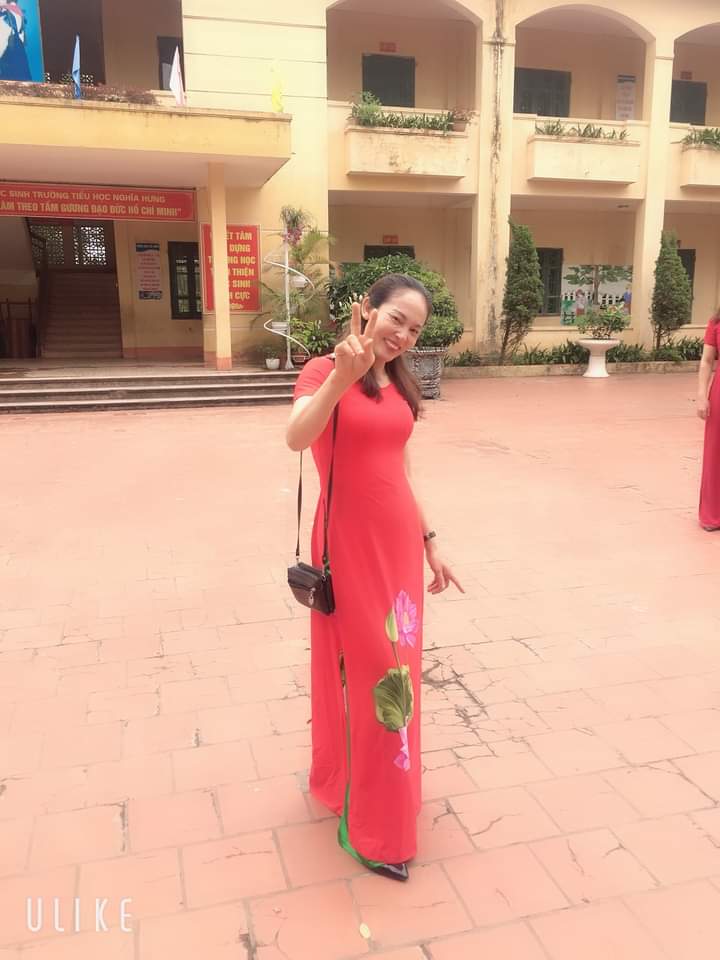 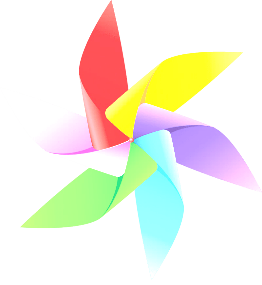 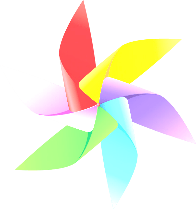 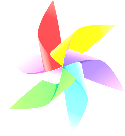 QUAY VỀ
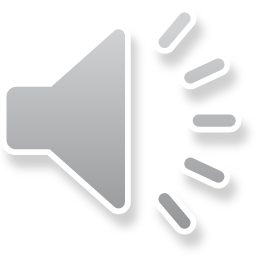 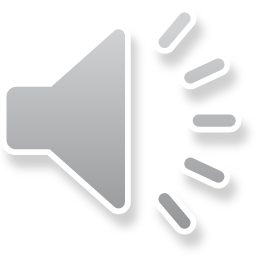 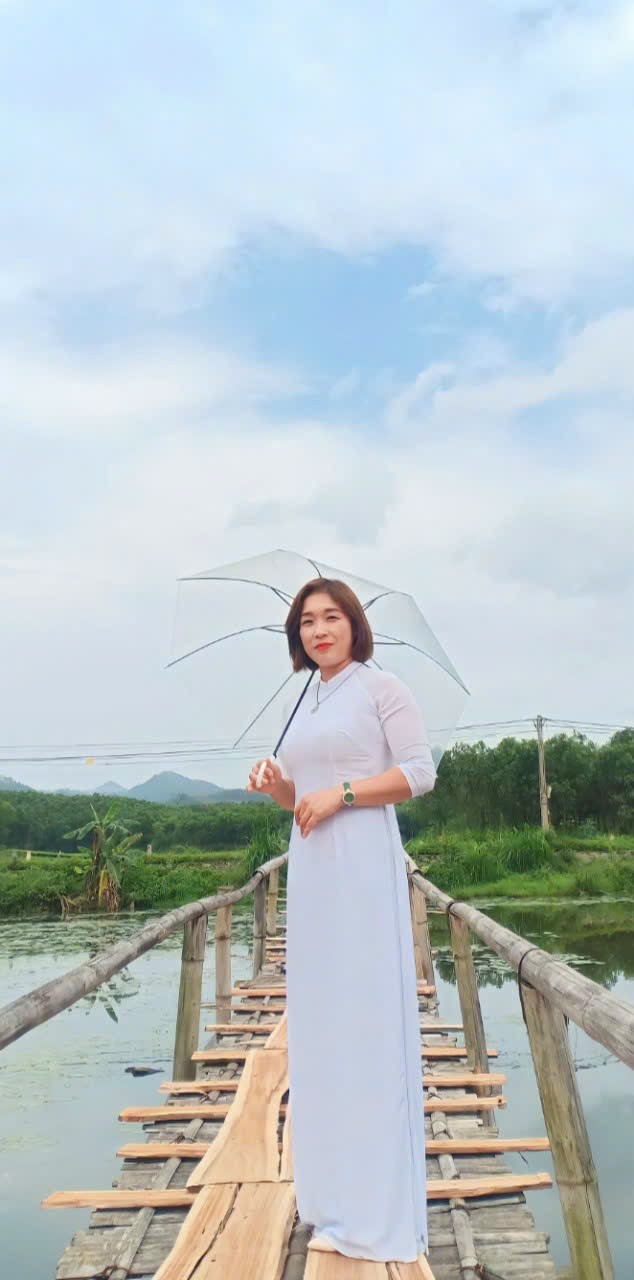 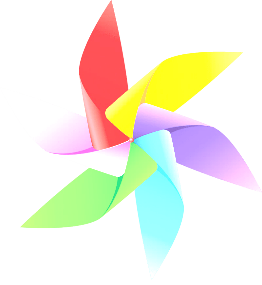 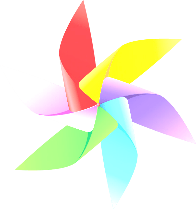 QUAY VỀ
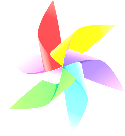 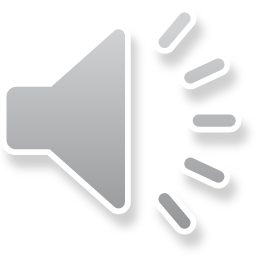 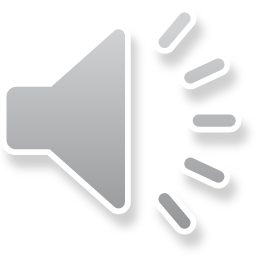 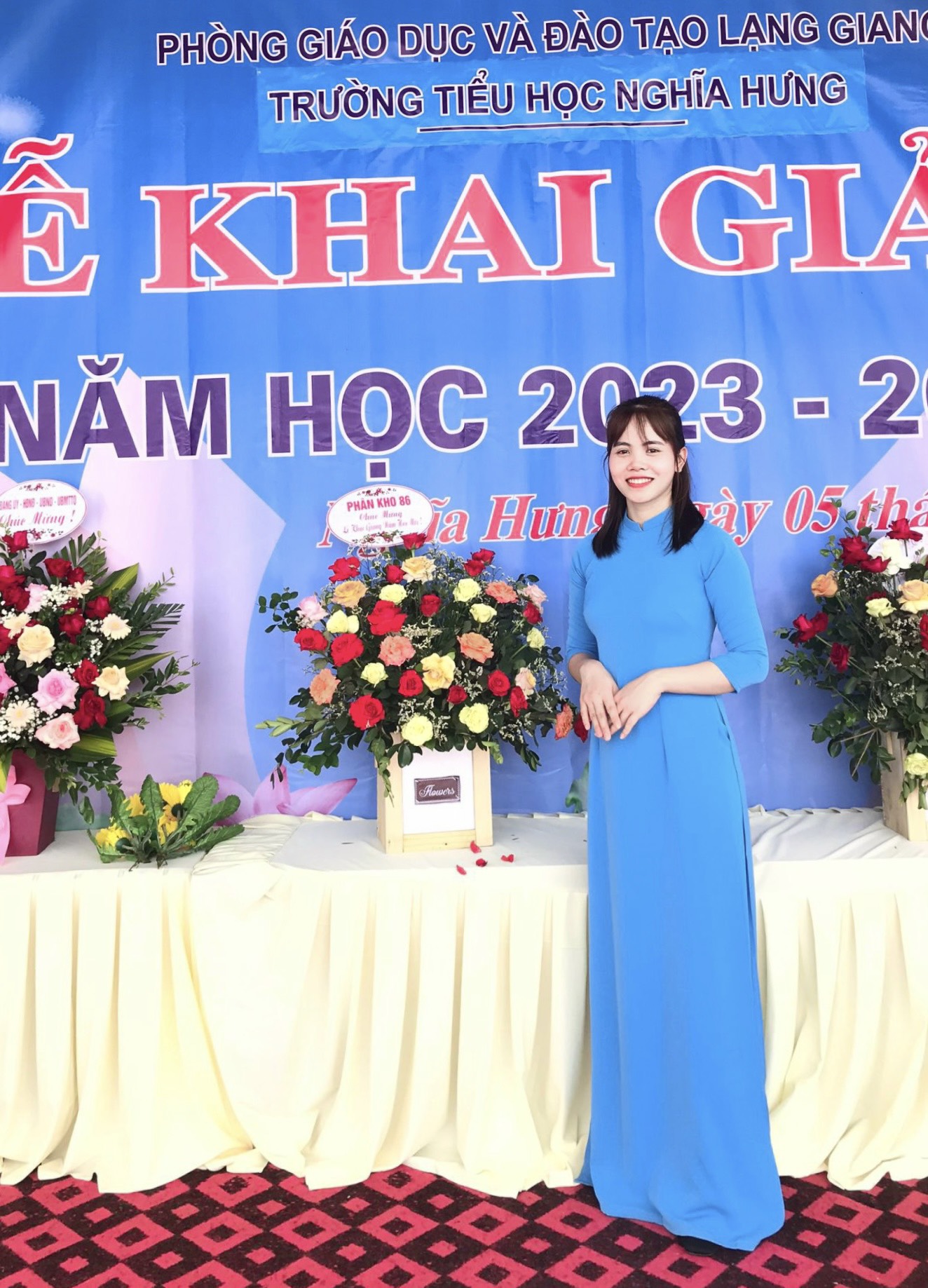 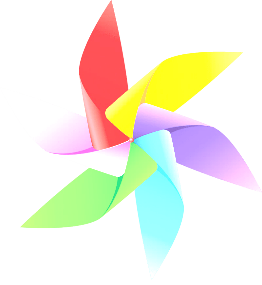 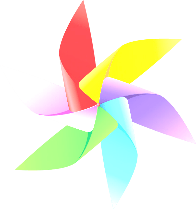 QUAY VỀ
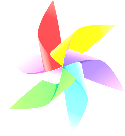 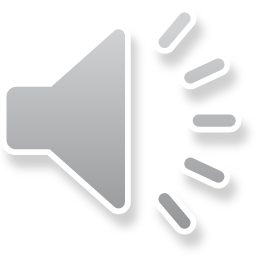 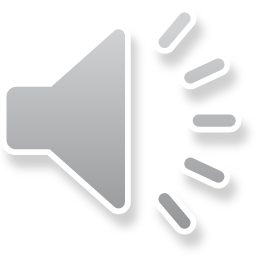